1)Um mit der Herstellung der Puppe zu beginnen, müssen Sie Socken besorgen
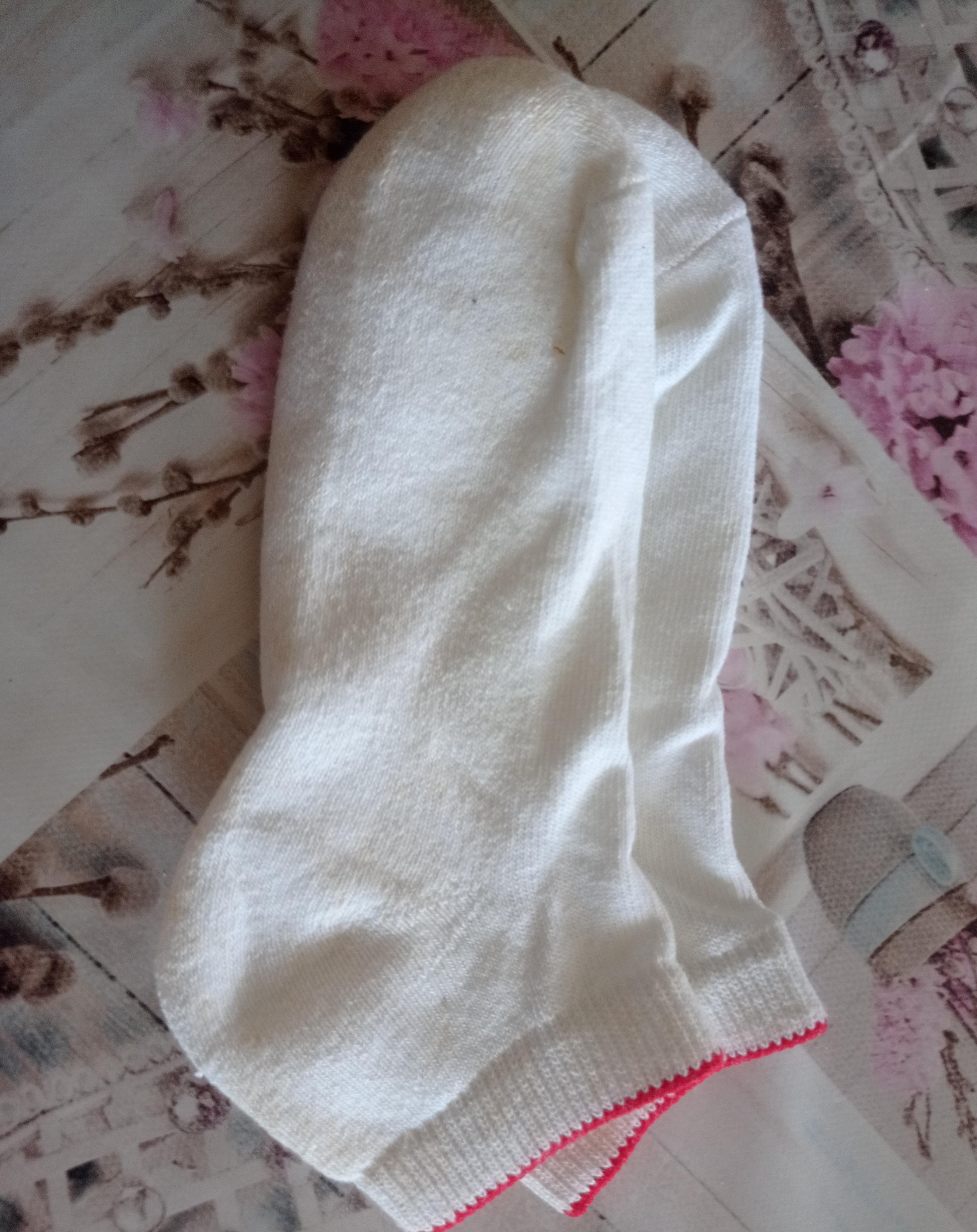 2)Schneiden Sie die Socke in zwei Hälften
3) Legen Sie den Reis in die Socke
4) Schließen Sie den offenen Teil mit einer Schnur
5)Ziehen Sie die Socke in der Mitte fest und bilden Sie zwei gleiche Teile
6) Schneiden Sie einen kleinen Teil der anderen Socke ab und platzieren Sie ihn wie einen Hut
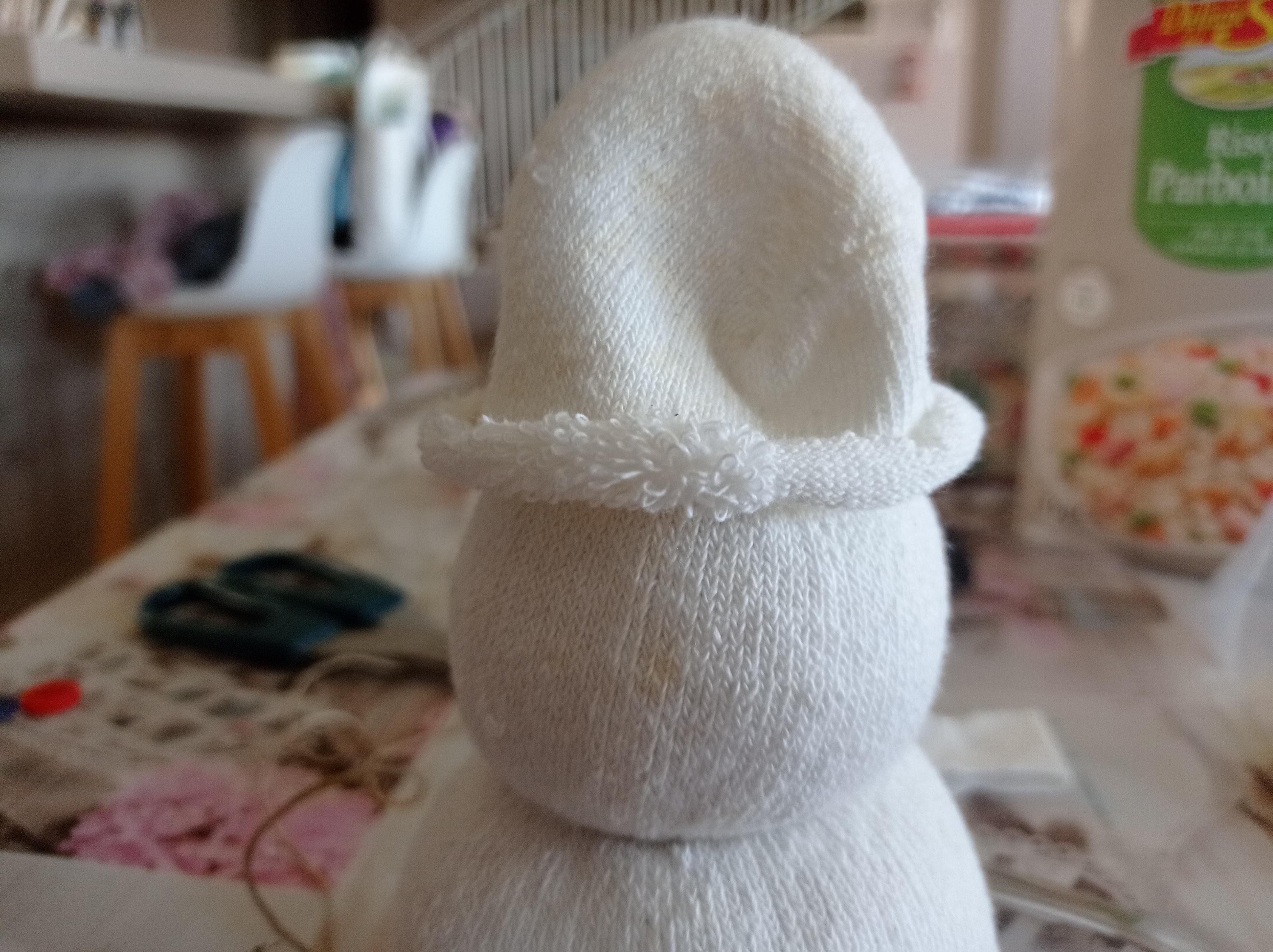 7) Kleben Sie mit Heißkleber die Knöpfe am Bauch und die Augen auf das Gesicht der Puppe
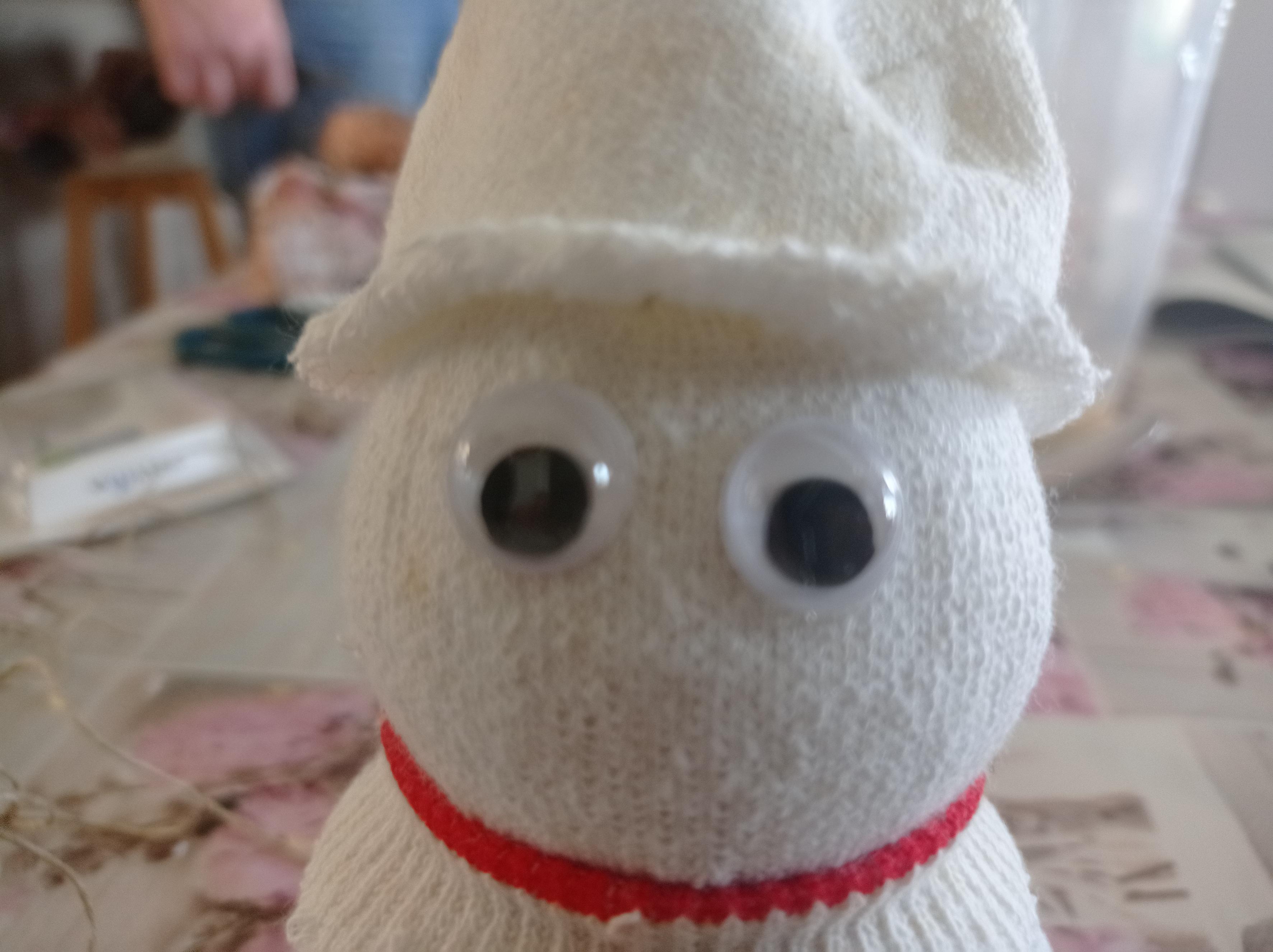 8)Nehmen Sie ein Stück roten Stoff und legen Sie es als Schal
9) Nehmen Sie schließlich etwas orangefarbenen Karton, formen Sie einen kleinen Kegel und kleben Sie ihn auf das Gesicht der Puppe, um die Nase zu machen.
10)Lernen Sie Leone kennen, die Türstopperpuppe!